Final Project
By Dakota Johnson
Class: EECT 111
Instructor: Lou Toth
Spring 2015
1.) Multiple resistors combine in series and parallel.
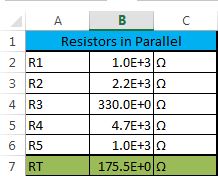 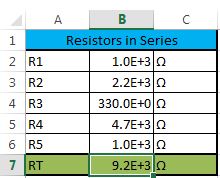 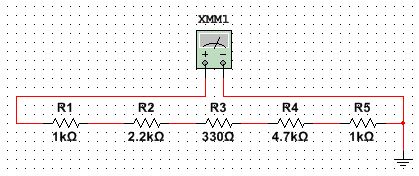 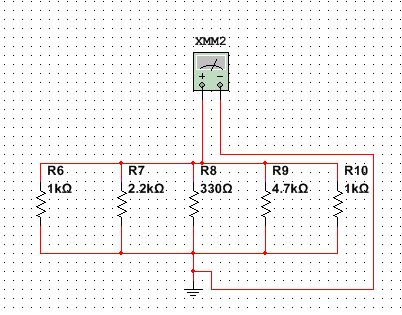 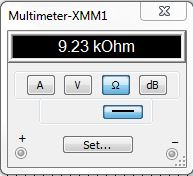 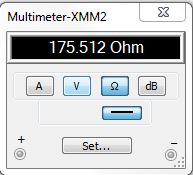 2.) By example calculate RT, IT, PT, and all the nodal voltages, branch currents and power dissipation of a resistor network.
2.) By example calculate RT, IT, PT, and all the nodal voltages, branch currents and power dissipation of a resistor network.
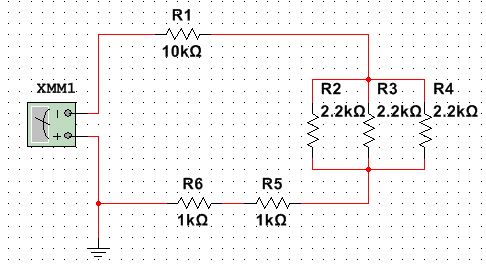 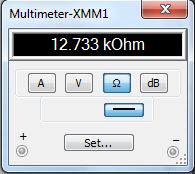 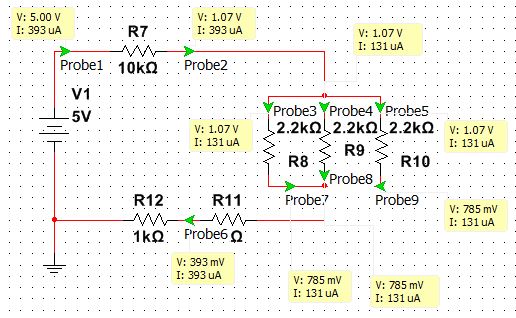 3.) By example calculate the Thevenin Resistance and  Voltage of a resistor network.
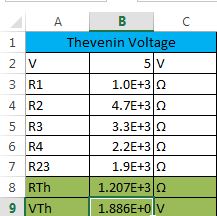 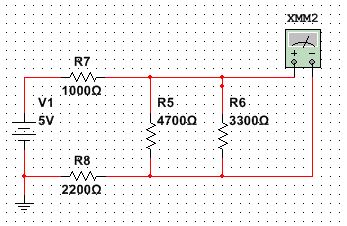 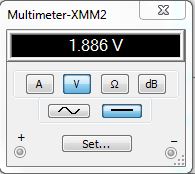 RTh
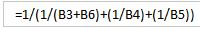 VTh
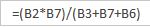 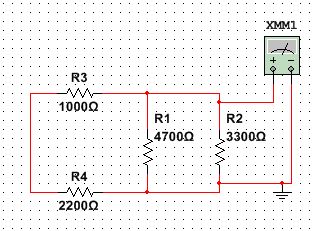 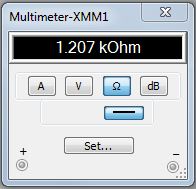 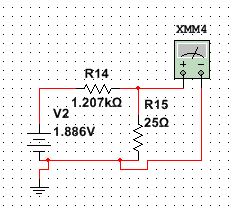 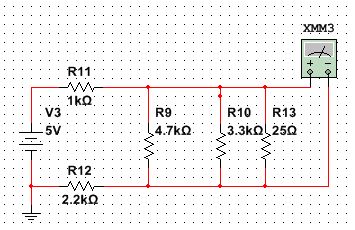 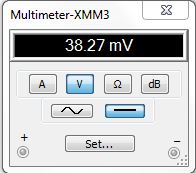 4.) Multiple capacitors combine in series and parallel.
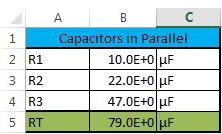 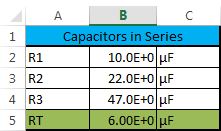 CT
CT
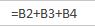 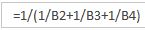 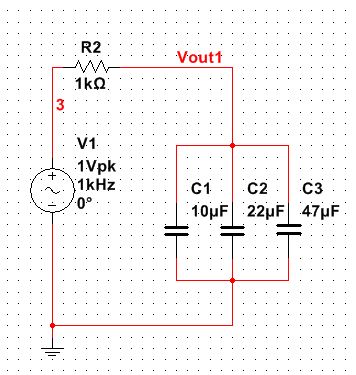 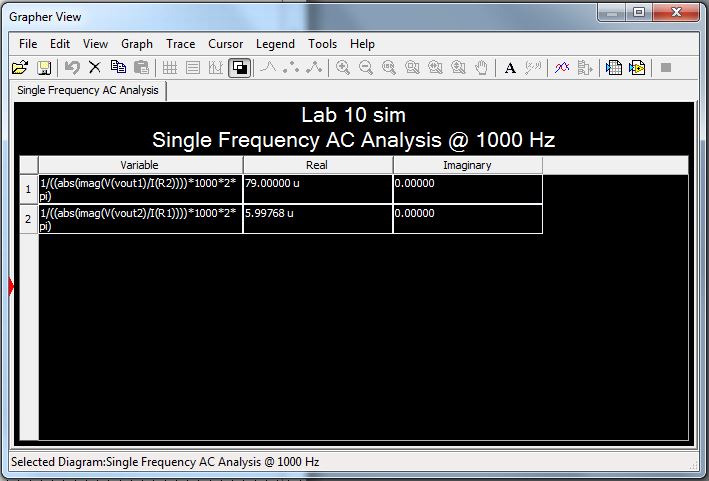 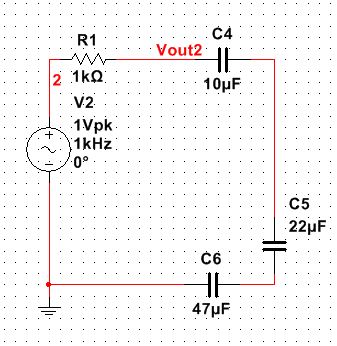 5.) Multiple inductors combine in series and parallel.
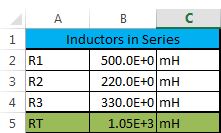 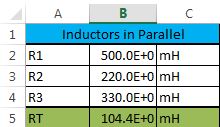 LT
LT
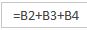 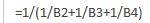 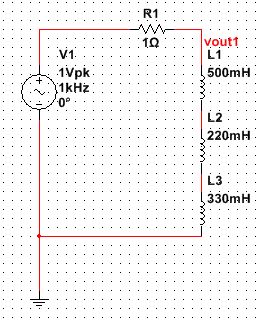 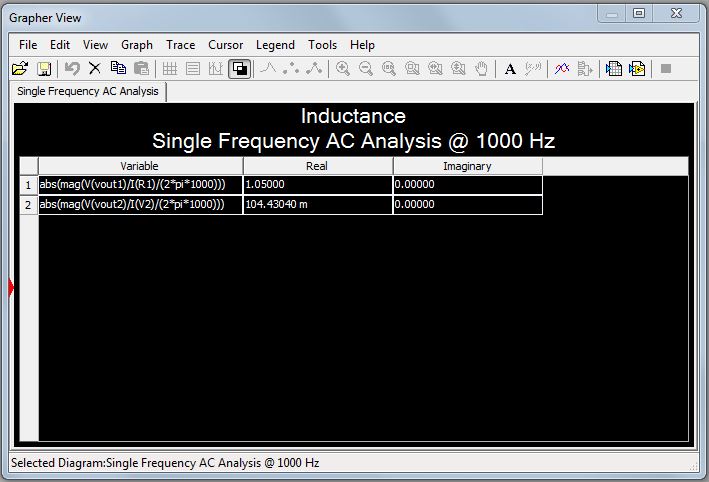 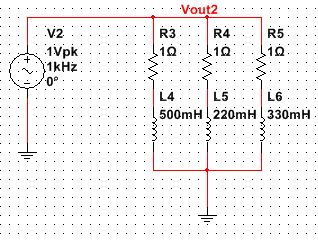 Using a simple RC circuit determine thea.) Time Constantb.) Create a graph that shows the RC time constant as a function of time
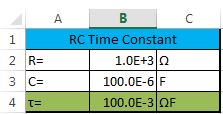 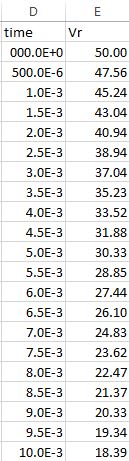 τ
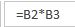 VR
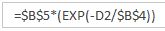 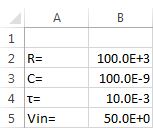 Using a simple RC circuit determine thec.) Determine XC at a fixed frequencyd.) Create a graph that shows how XCchanges as a function of frequency
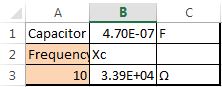 Xc
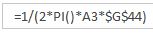 7.) Using a simple RL circuit determine thea.) Time Constantb.) Create a graph that shows the RL time constant as a function of time
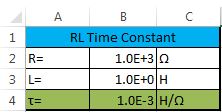 τ
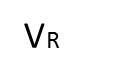 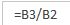 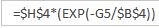 7.) Using a simple RL circuit determine thec.) Determine XL at a fixed frequencyd.) Create a graph that shows how XL changes as a function of frequency
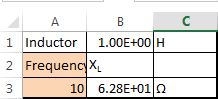 XL
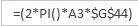